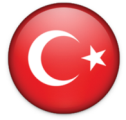 GÜLYALI KAYMAKAMLIĞI
İlçe Milli Eğitim Müdürlüğü
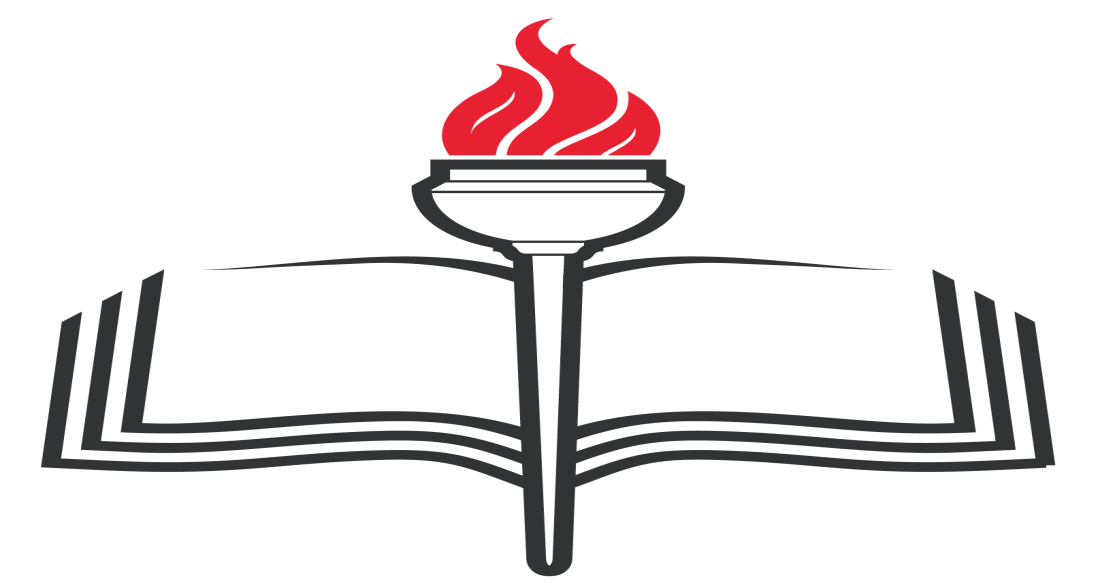 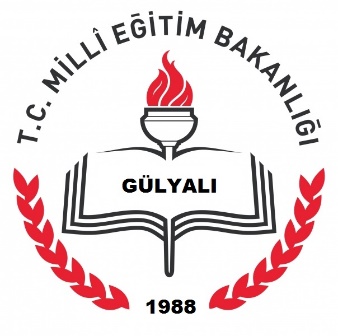 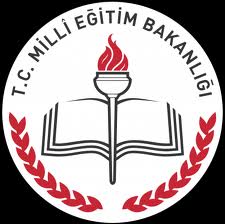 BRİFİNG
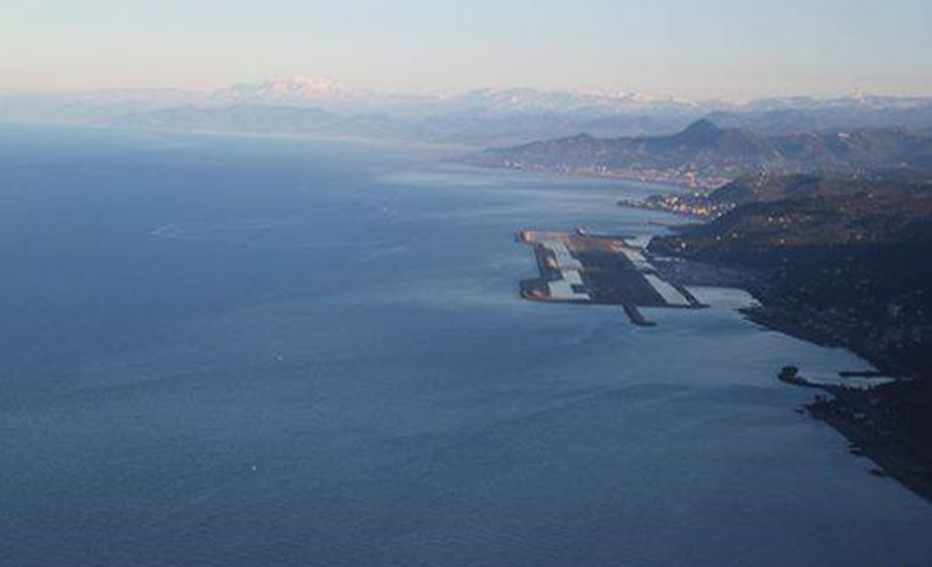 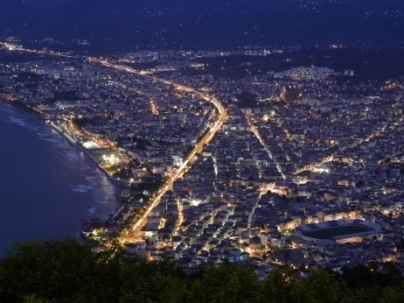 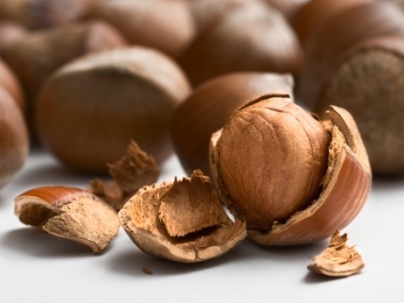 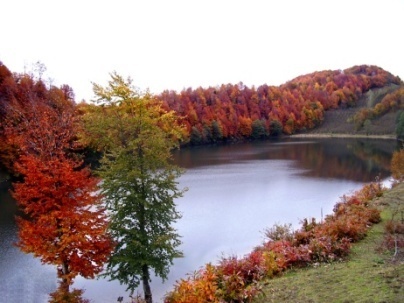 AĞUSTOS - 2015
GÜLYALI  KAYMAKAMLIĞI
İlçe Milli Eğitim Müdürlüğü
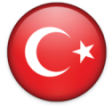 MİSYON VE VİZYON
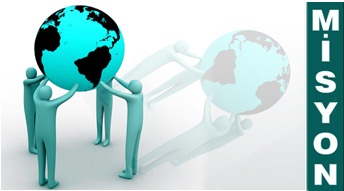 Misyon:
Örgün öğretimde yeteneğine göre öğrencilerimizi yönlendirebilme,
yaygın eğitimde sektörlerin ihtiyaç duyduğu insan gücünü yetiştirmek, Okul öncesi eğitime katılımı, yüksek öğretime geçişi ve İlçe düzeyinde eğitim - öğretimdeki başarıyı daha da yükseltmek.
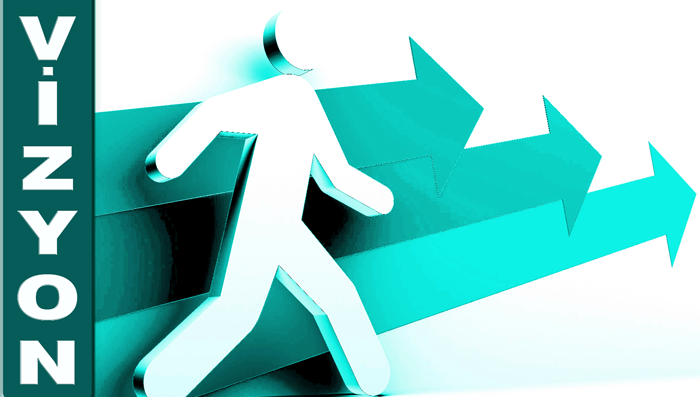 Vizyon:   
Evrensel Eğitim ve öğretim ilkeleriyle Türk Milli Eğitiminin genel amaç ve temel ilkeleri doğrultusunda kurumsallaşmış eğitim hizmeti sunan, yurt ve dünya sorunlarına duyarlı çağdaş, yaratıcı, verimli, yeteneklerine uygun mesleği yürüten, mutlu, eğitim sahibi, özgürlükçü bireyler yetiştirilmesini sağlamak.
GÜLYALI KAYMAKAMLIĞI
İlçe Milli Eğitim Müdürlüğü
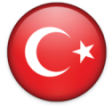 KURUM SAYILARI
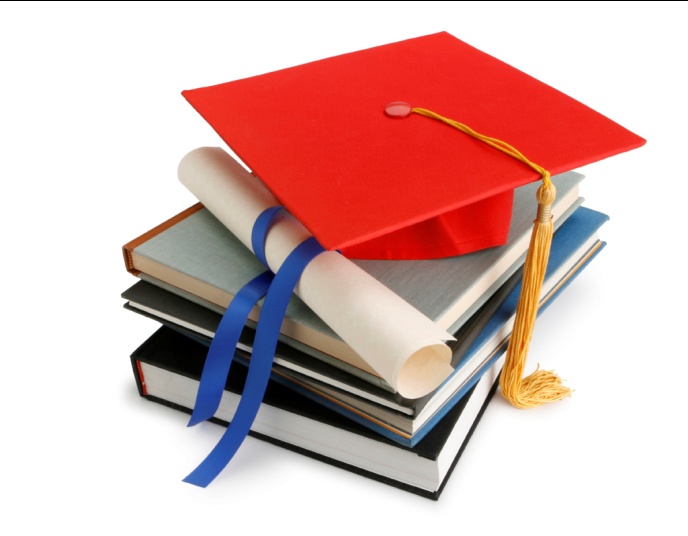 GÜLYALI KAYMAKAMLIĞI
İlçe Milli Eğitim Müdürlüğü
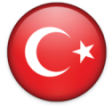 PERSONEL SAYILARI - I
GÜLYALI KAYMAKAMLIĞI
İlçe Milli Eğitim Müdürlüğü
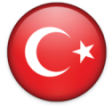 PERSONEL SAYILARI - II
GÜLYALI  KAYMAKAMLIĞI
İlçe Milli Eğitim Müdürlüğü
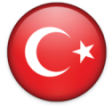 ÖĞRETMEN VE DERSLİK BAŞINA  DÜŞEN ÖĞRENCİ SAYILARI (2014-2015) DEVLET
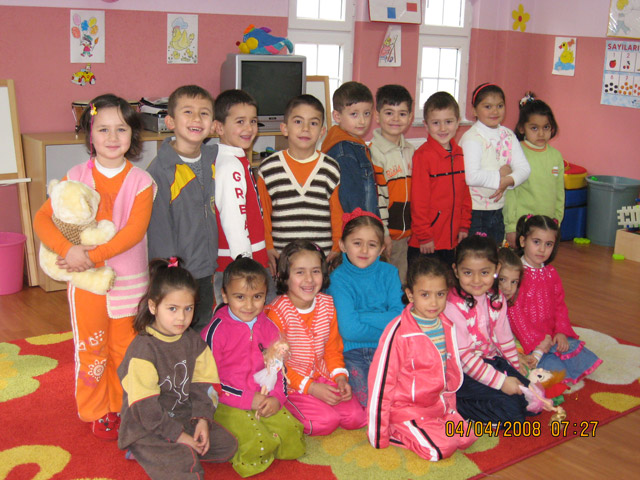 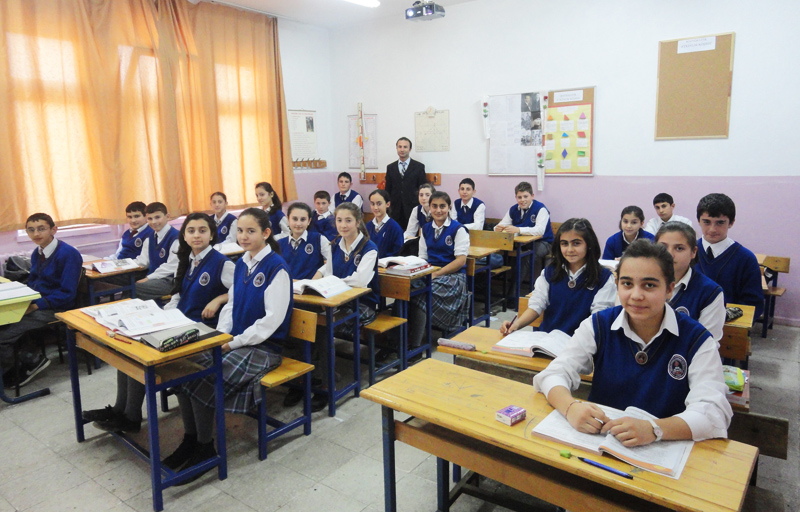 GÜLYALI  KAYMAKAMLIĞI
İlçe Milli Eğitim Müdürlüğü
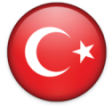 ÖĞRETMEN VE DERSLİK BAŞINA  DÜŞEN ÖĞRENCİ SAYILARI (2014-2015) ÖZEL
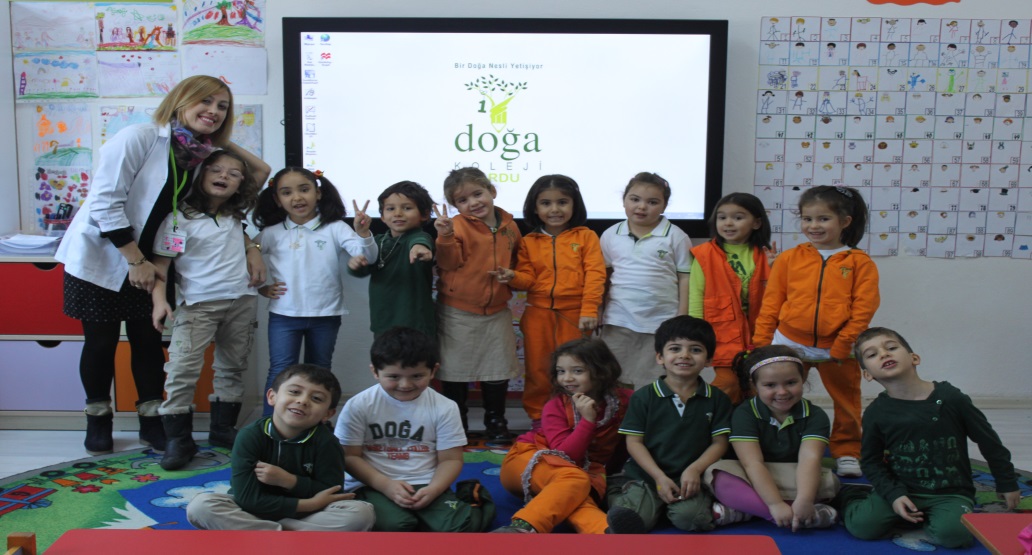 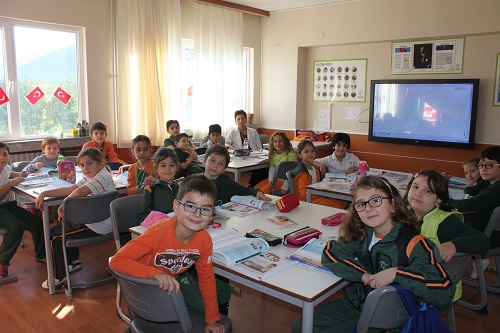 GÜLYALI KAYMAKAMLIĞI
İlçe Milli Eğitim Müdürlüğü
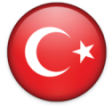 PANSİYONU BULUNAN OKUL BİLGİLERİ
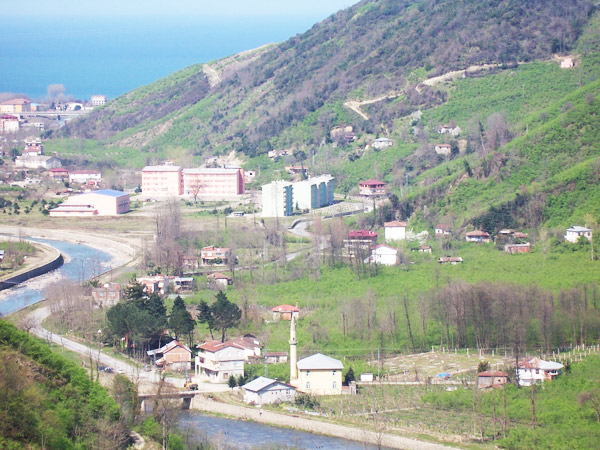 GÜLYALI KAYMAKAMLIĞI
İlçe Milli Eğitim Müdürlüğü
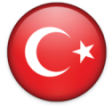 MERKEZİ SINAV İSTATİSTİKLERİ
SEVİYE BELİRLEME SINAVI
ÖNLİSANS-LİSANS YERLEŞTİRME
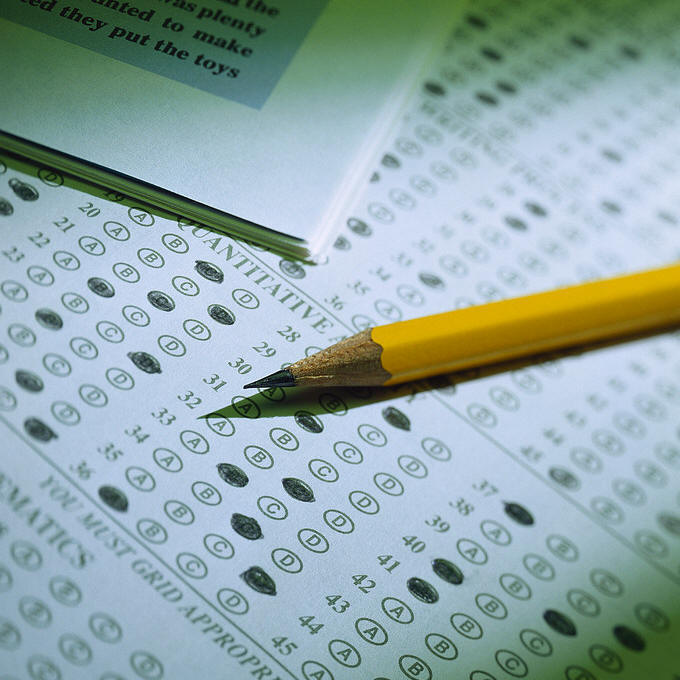 GÜLYALI KAYMAKAMLIĞI
İlçe Milli Eğitim Müdürlüğü
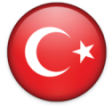 MERKEZİ SINAV İSTATİSTİKLERİ
TEOG
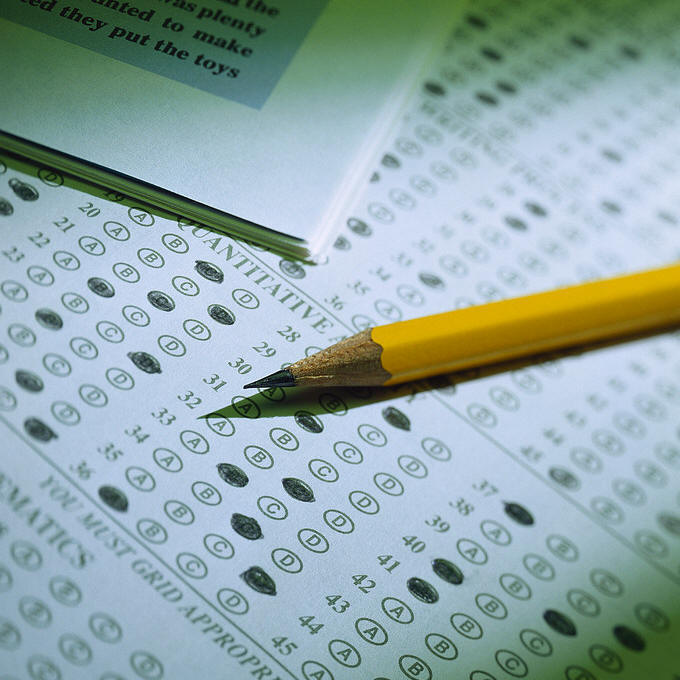 GÜLYALI KAYMAKAMLIĞI
İlçe Milli Eğitim Müdürlüğü
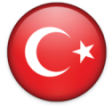 TAŞIMA
KAPALI OKUL BİLGİLERİ
GÜLYALI KAYMAKAMLIĞI
İlçe Milli Eğitim Müdürlüğü
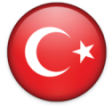 HALK EĞİTİM FAALİYETLERİ
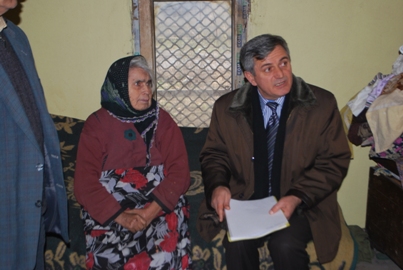 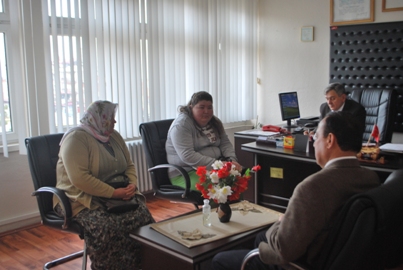 GÜLYALI KAYMAKAMLIĞI
İlçe Milli Eğitim Müdürlüğü
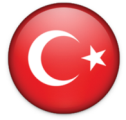 OKULLAR HAYAT OLSUN PROJESİ
OKULLARIMIZ BÜNYESİNDE HALK EĞİTİM MERKEZİ ARACILIĞIYLA EL SANATLARI , FUTBOL , VOLEYBOL , FOLKLOR KURSU AÇILMIŞTIR.OKUL ÇEVRE DÜZENLEMELERİ YAPILMIŞTIR.
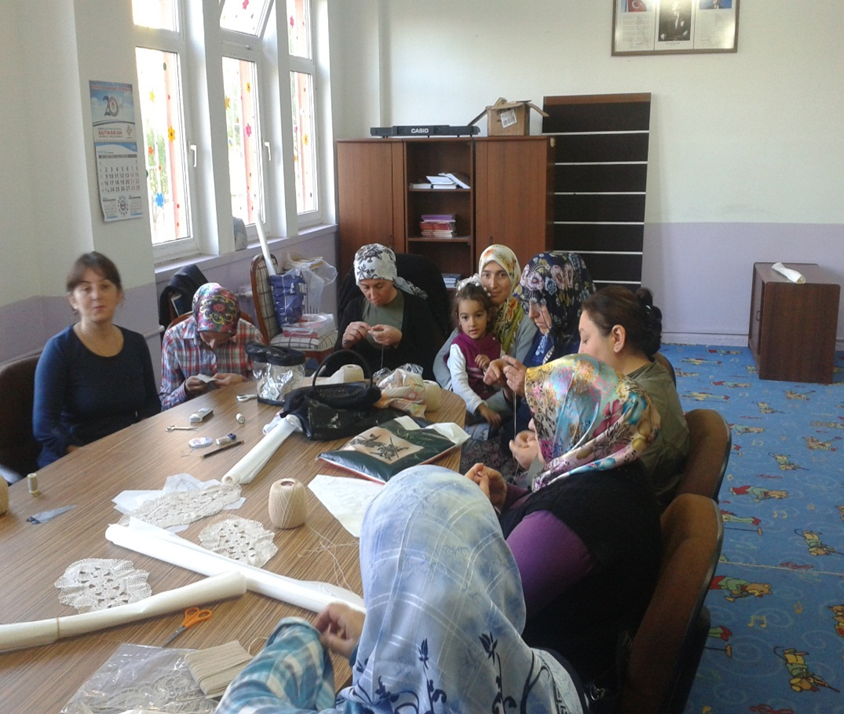 GÜLYALI KAYMAKAMLIĞI
İlçe Milli Eğitim Müdürlüğü
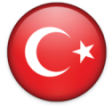 İHTİYAÇ VE ÇÖZÜM ÖNERİLERİ
GÜLYALI KAYMAKAMLIĞI
İlçe Milli Eğitim Müdürlüğü
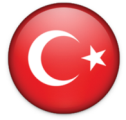 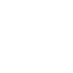 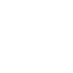 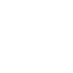 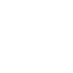 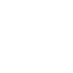 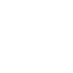 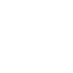 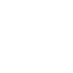 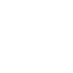 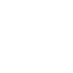 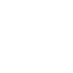 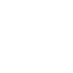 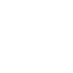 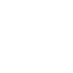 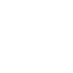 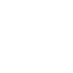 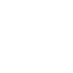 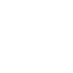 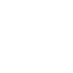 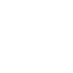 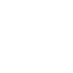 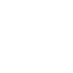 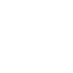 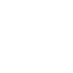 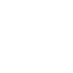 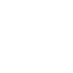 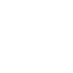 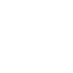 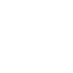 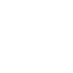 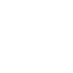 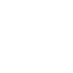 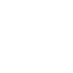 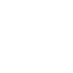 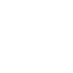 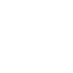 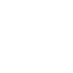 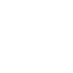 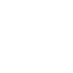 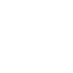 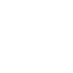 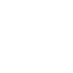 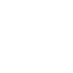 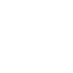 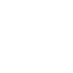 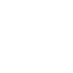 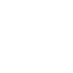 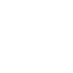 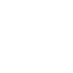 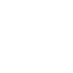 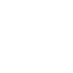 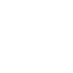 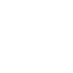 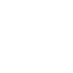 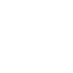 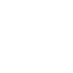 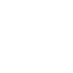 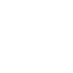 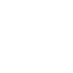 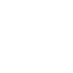 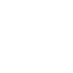 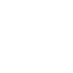 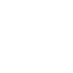 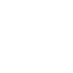 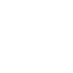 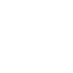 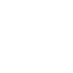 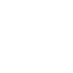 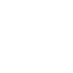 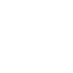 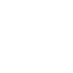 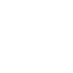 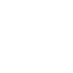 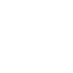 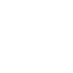 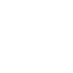 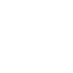 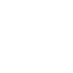 İlçe Resmi
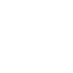 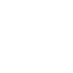 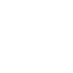 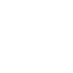 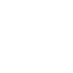 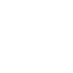 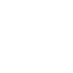 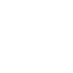 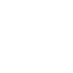 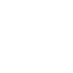 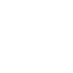 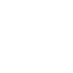 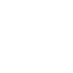 ARZ EDERİM